تحلیل و آنالیز نتایج معاینات طب کار در صنایع
شبکه بهداشت و درمان پیشوا 1402
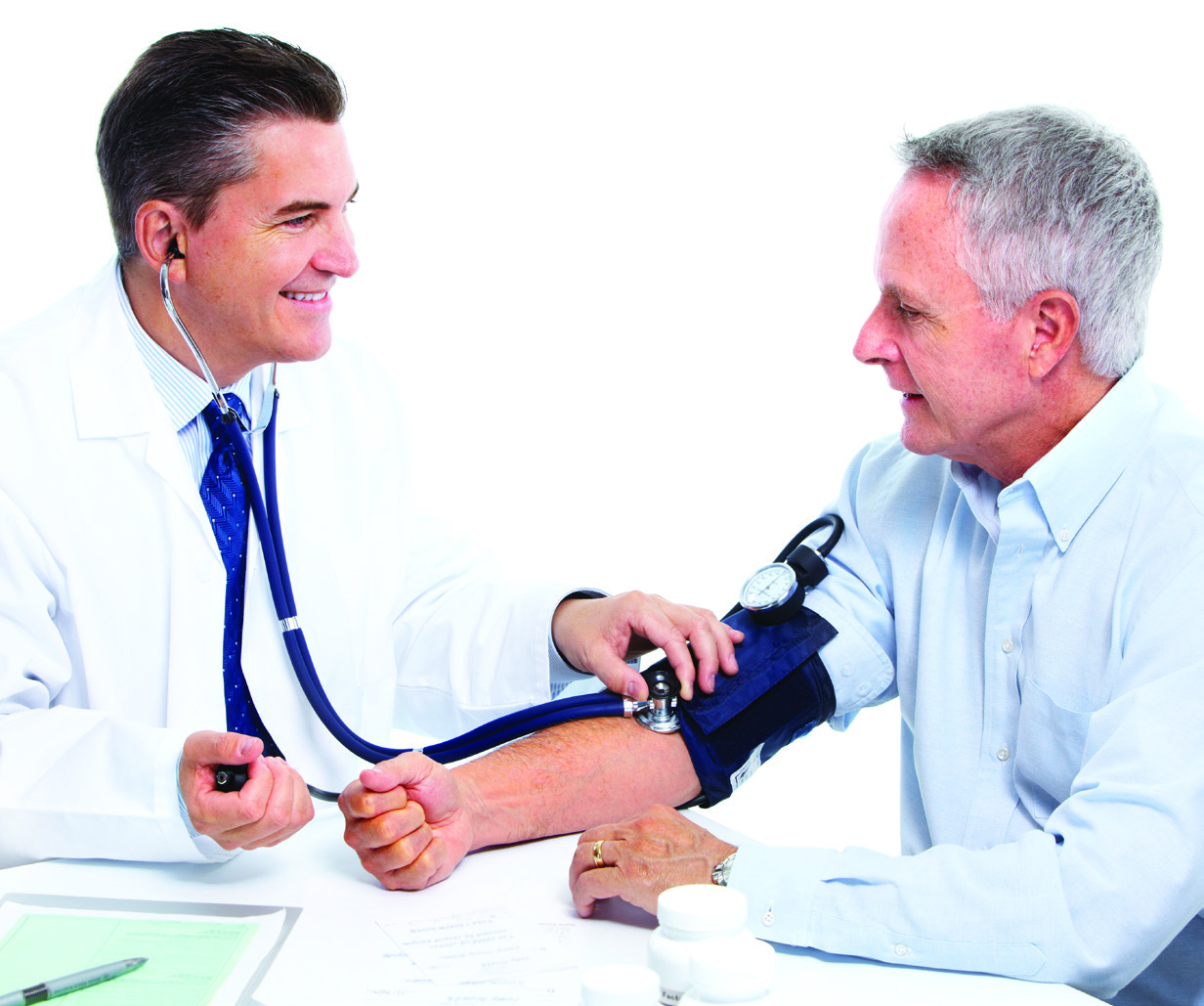 مهمترین الزامات قانونی
ماده ۹۲ قانون کار
کلیه واحد های موضوع ماده ۸۵ این قانون که شاغلین در آنها به اقتضای نوع کار در معرض بروز بیماریهای ناشی از کار قرار دارند.باید برای همه افراد مذکور پرونده پزشکی تشکیل دهند و حداقل سالی یکبار توسط مراکز بهداشتی درمانی از آنها معاینه و آزمایش های لازم را به بعمل آورند و نتیجه را در پرونده مربوطه ضبط نمایند.
مهمترین الزامات قانونی
ماده ۹۰ تامین اجتماعی
افراد شاغل‌ در کارگاه ها باید قابلیت‌ و استعداد جسمانی‌ متناسب‌ با کارهای‌ مرجوع‌ داشته‌ باشند بدین‌ منظور کار فرمایان‌ مکلفند قبل‌ از بکار گماردن‌ آنها ترتیب‌ معاینه‌ پزشکی‌ آنها را بدهند.
در صورتی‌ که‌ پس‌ از استخدام‌ مشمولین‌ قانون‌ معلوم‌ شود که‌ نامبردگان‌ در حین‌ استخدام‌ قابلیت‌ و استعداد کار مرجوع‌ را نداشته‌ و کارفرما در معاینه‌ پزشکی‌ آنها تعلل‌ کرده‌ است‌ و بالنتیجه‌ بیمه‌ شده‌ دچار حادثه‌ شده‌ و یا بیماریش‌ شدت‌ یابد سازمان‌ تأمین‌ خدمات‌‌ درمانی‌ و این‌ سازمان‌ مقررات‌ این‌ قانون‌ را درباره‌ بیمه‌ شده‌ اجرا و هزینه‌های‌ مربوط‌ را از کارفرما طبق‌ ماده‌ ۵۰ این‌ قانون‌ مطالبه‌ و وصول‌ خواهند نمود.
انواع معاینات شغلی
معاینات بدو استخدام
معاینات ادواری
معاینات تطابق با کاریا بازگشت به کار
معاینات حین بازنشستگی یا معاینات خروج از کار
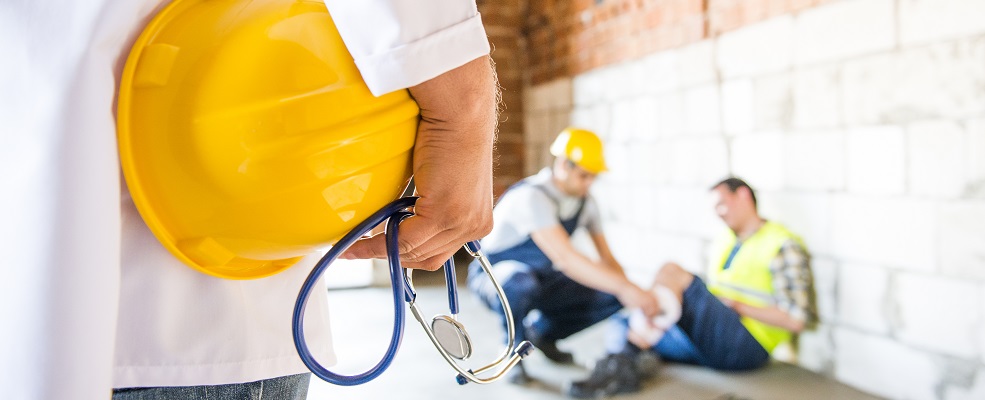 معاینات فرد از شروع استخدام تا سه ماه پس از آن
معاینات بدو استخدام
تعیین توانایی جسمی و روانی جهت انجام کار
تعیین وضعیت سلامت عمومی شاغل
به کارگیری نیروی انسانی در کار متناسب با توانمندی جسمی، روحی و روانی وی Fitness For Work))
تهیه اطلاعات پایه در زمینه سلامتی شاغل جهت بررسی های مقایسه ای بعدی در معاینات ادواری
تهیه و نگهداری کلیه اطلاعات پزشکی شاغل به منظور ارائه به مراجع قانونی در صورت نیاز
معرفی کتبی فرد به مراکز مورد تایید تامین اجتماعی
معرفی نامه عکس دار باشد
مشخصات عمومی –نام و نام خانوادگی ،کد ملی ،تاریخ تولد 
نام شغل فرد 
در صورت امکان چند مورد از عوامل زیان آور و مدت زمان مواجهه
مهر و امضای کارخانه
معاینات ادواری
تشخیص به موقع علایم بیماری های شغلی
تعیین تناسب شغلی شاغلین : اثر عوامل زیان آور بربیماری یا توانایی انجام ایمن وظایف شغلی
هر معایناتی بعد از سه ماه از استخدام فرد در محل دوره ای محسوب میگردد.تامین اجتماعی معاینات دوره ای یکسال اول استخدام را بدو حساب می کند.
معاینات تطابق با کاریا بازگشت به کار
بازگشت مناسب فرد آسیب دیده از حادثه یا یک بیماری (شغلی و غیر شغلی) به کار مناسب با توان جسمی و روانی
تعیین و ضعیت کلی سلامت شغلی حین خروج از کار :ر بابت عوارض دیررس یا طولانی مدت عوامل زیان آور (همچون آزبست، سیلیس، پرتوهای یونیزان و …)
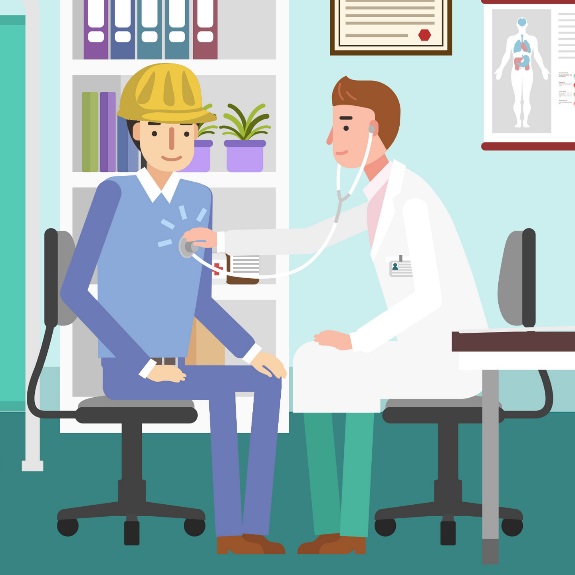 اهداف معاینات دوره ای
تشخیص زود رس بیماری ها و عوارض ناشی از کار
درمان به هنگام و جلو گیری از بیماری های شغلی
پیشنهاد برای تغییر شغل و یا محدود ساختن کار کارگران بیمار
جلوگیری از انتقال و پخش بیماری های واگیر
پیشگیری از بروز بیماری های حرفه ای در افرادی که کار همانند دارند
بررسی اثرات عوامل زیان آور محیط کار بر روی کارگران
ارزشیابی روش های پیشگیری و ایمنی
معاینات موردی  .........  طب کار پارسیان (متخصص طب کار)
معاینات رانندگان .......... طب کار پارسیان (مجوز راهنمایی رانندگی )
رعایت نکات ضروری در انجام معاینات دوره ای
۱) تکمیل صحیح و کامل جدول اطلاعات طب کار و فرمهای استاندارد وزارت بهداشت۲) شناسایی و اندازه گیری موارد زیان آور هر شغل۳) تدوین راهنمای معاینات برای تمام مشاغل واحد صنعتی با توجه به خصوصیات موارد شغل۴) در صورت وجود هر یافته غیر طبیعی که شک به بیماری ناشی از کار را تقویت می کند ارجاع طبق آیین نامه ضروری است.
قبل از انجام معاینات توسط شرکت های خصوصی
ارسال پلان یا برنامه ریزی معاینات به کارشناس بهداشت حرفه ای صنعت و شبکه بهداشت و دریافت تاییدیه بازدید میدانی از کارخانه 
بررسی نتایج عوامل زیان آور 
ضروری است.


مکاتبه با شبکه بهداشت توسط شرکت خصوصی و اعلام روز معاینات جهت نظارت تیم فنی در آن روزضروری است.
ارجاع به متخصص به صورت کتبی و پیگیری از طریق سیستم اداری کارخانه و مدیریت جهت به انجام رسیدن
بایگانی یک نسخه از ارجاع کتبی و نتایج در پرونده فرد
انجام مداخلات
پیگیری ارجاعات و ثبت و بایگانی در پرونده
تعیین موضوعات آموزشی با توجه به نتایج  معاینات
تاثیر در برنامه ریزی تامین تجهیزات حفاظت فردی
تشکیل جلسه یا کمیته با کادر اداری و مدیریت کارخانه جهت تغییر شغل، بهسازی عوامل زیان آور ، تامین تسهیلات و تجهیزات 
تغییر در نوع تغذیه در آشپزخانه
و...
همکاران شاغل در صنعت حتما حتما حتما موضوع چند مورداز 12 جلسه کمیته حفاظت فردی
تحلیل نتایج ارزیابی عوامل زیان آور 
تحلیل نتایج معاینات طب کار
تحلیل ارزیابی ریسک و به ویژه اعلام کانون های خطر 
برنامه ریزی شرایط بحران در صنعت(آتش سوزی،زلزله،سیل و..) ومعرفی کانون خطر
تعریف جلسات آموزشی که درطول سال برگزار خواهد شد.